Section 3.10  Linear Approximations and Differentials
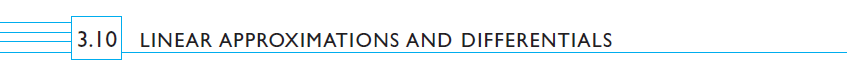 In this section we are going to see another useful application of  derivatives and tangent lines.
In engineering and physics, we usually approximate a complicate function by a simple linear function when exact answers are not needed (because we won’t see a difference if the error is so small).
The advantage of using linear approximations is that the computation is much easier and  hence faster, even if supercomputers is used. We need fast computations many applications such as computer animation in video games.
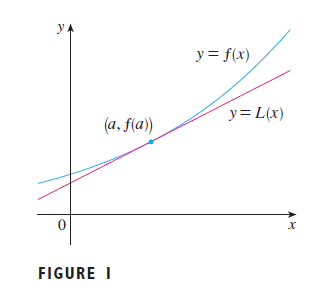 Look at the picture on the right, we can see that the tangent line (magenta line) is a good approximation to the blue curve near the point of contact.
And therefore if we are working in a small neighborhood of the contact point (a, f(a)), we may use the linear function y = L(x) instead of the complicated y = f(x) when the error is acceptable.
Example
In pure physics, when we calculate the path of light rays through a lens, we have to use the sine function.
However, in optional engineering, when design a telescope or telephoto lens, we know that the angle of view (angle  in the diagram) is very small, sometimes less than 1 degree, so that sin()  , and the resolution of our eyes (or photo sensors) will not see the difference if you replace sin() by .

Once you replace sin() by , the formula, and calculation will be much easier!
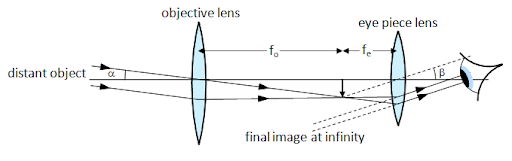 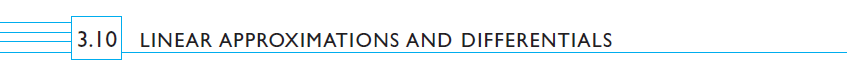 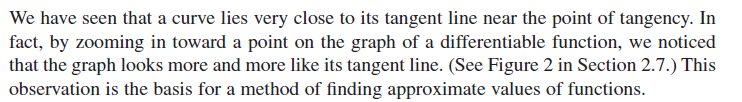 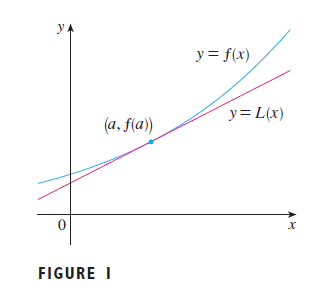 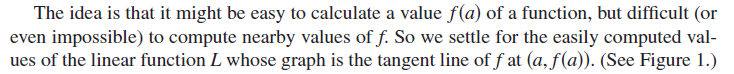 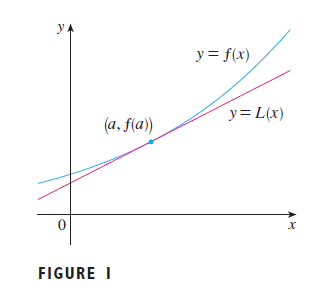 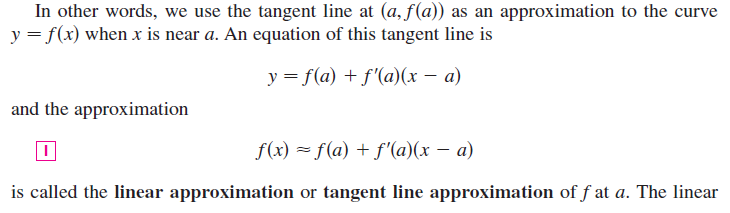 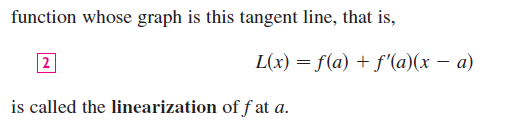 We change the symbol  f(x) to L(x) just to mean Linear.
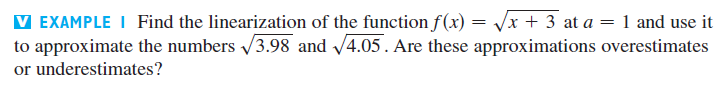 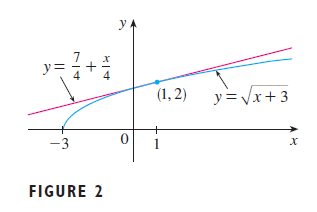 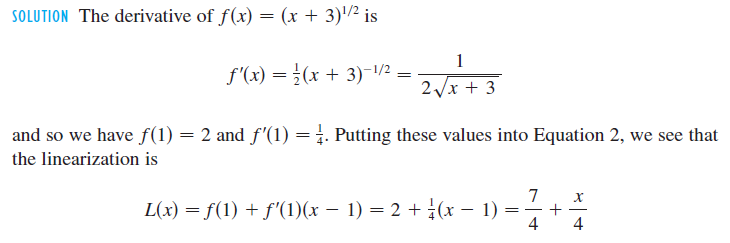 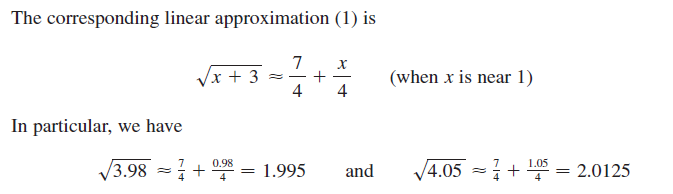 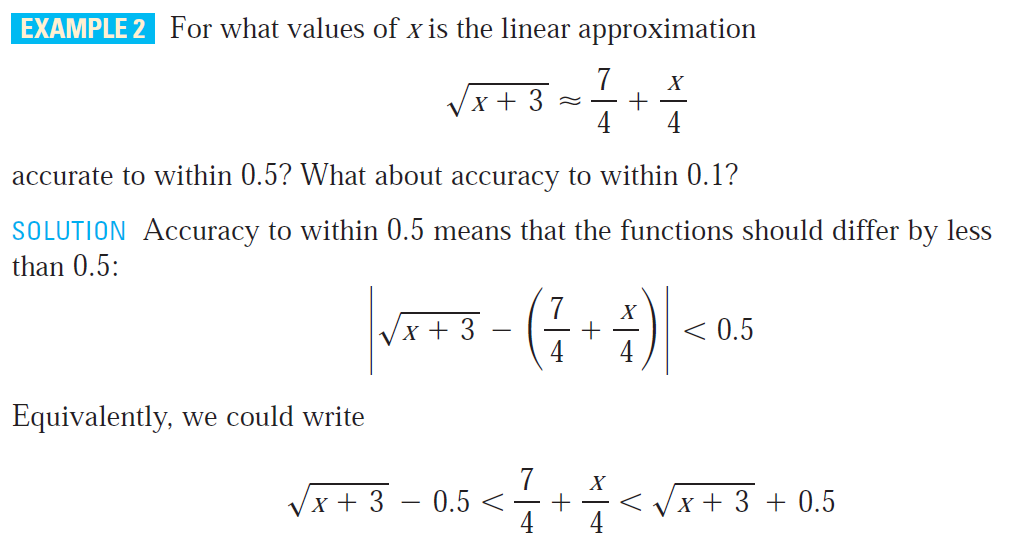 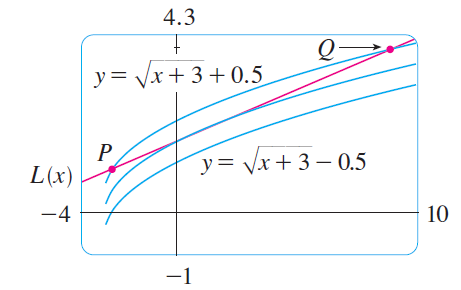 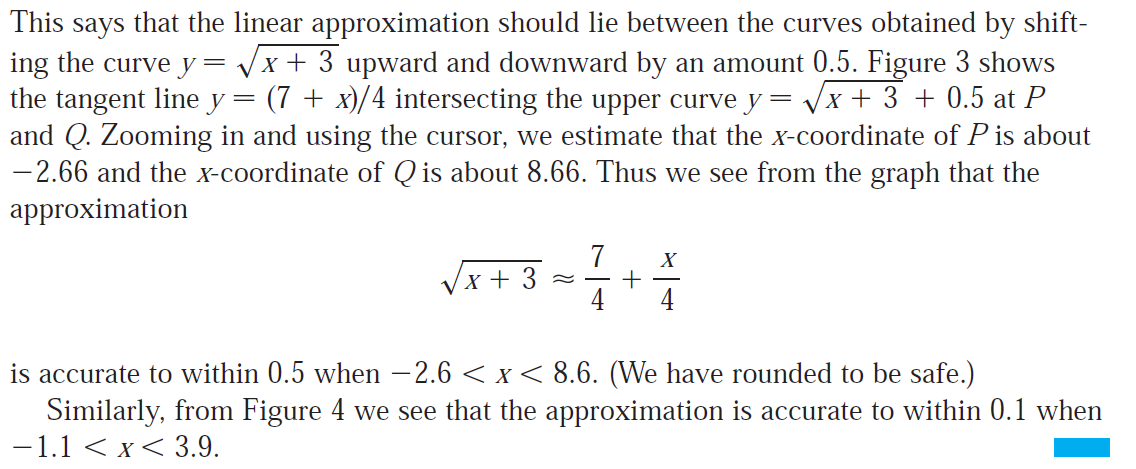 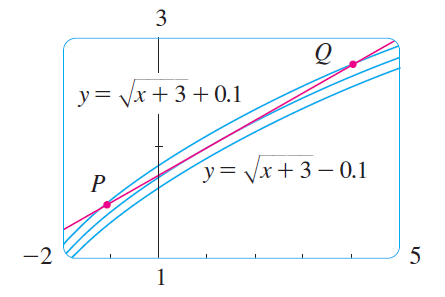 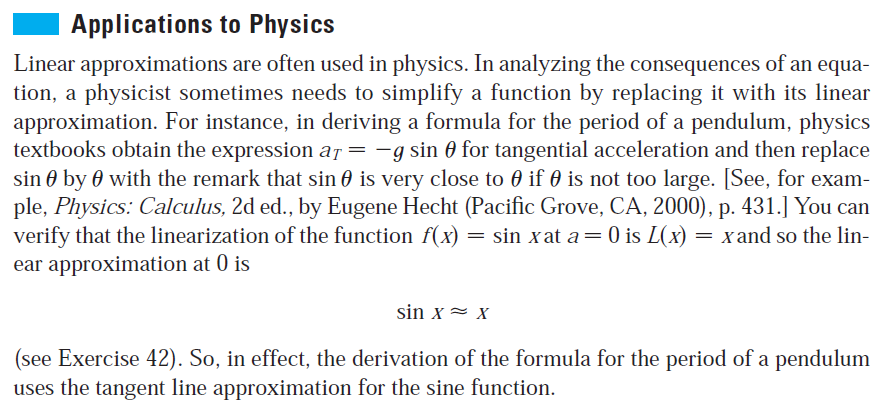 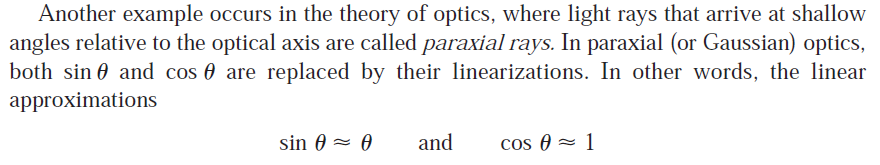 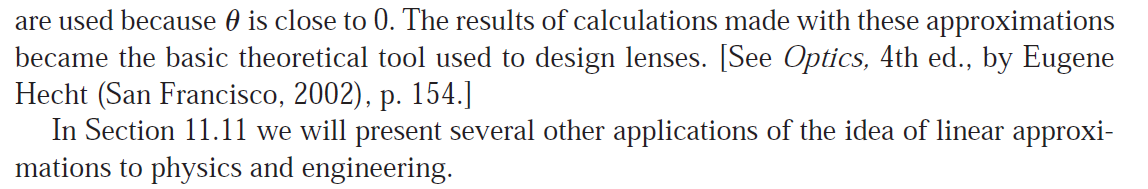 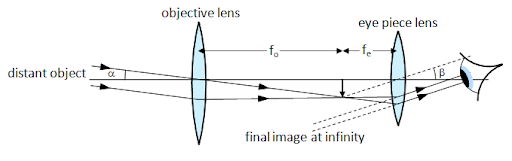 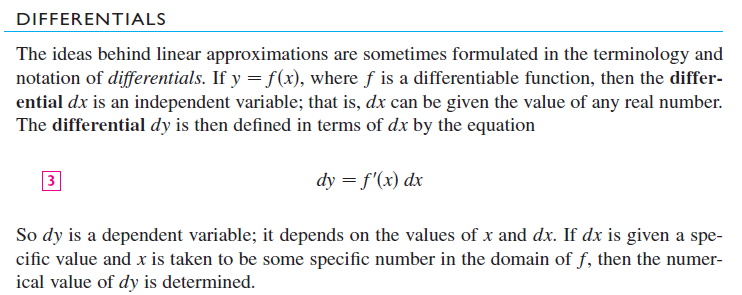 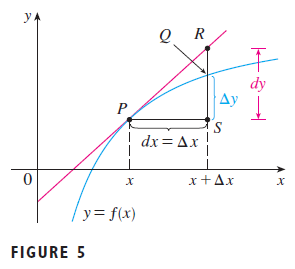 dy  y
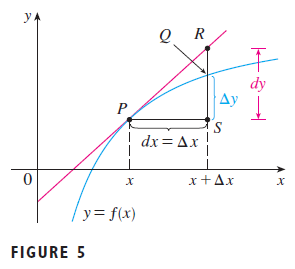 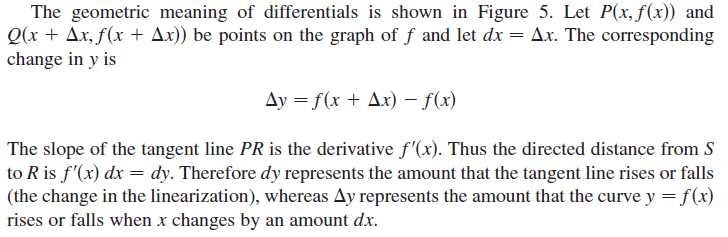 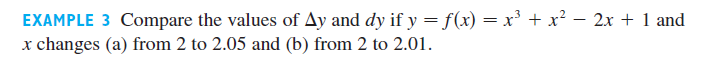 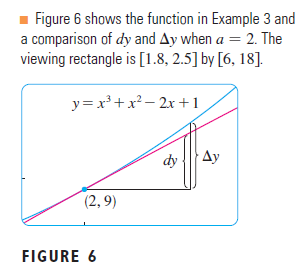 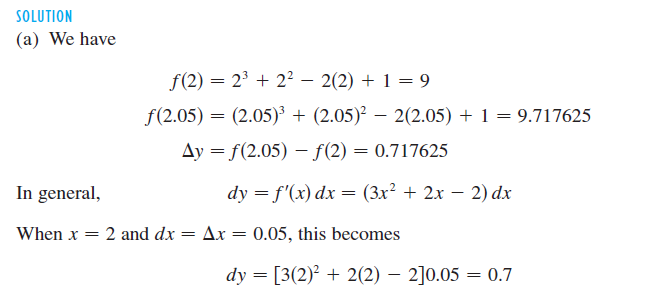 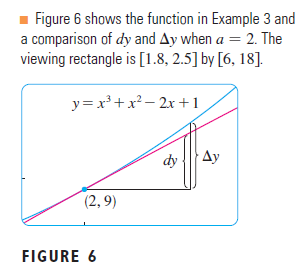 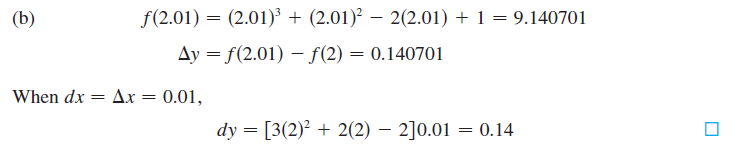 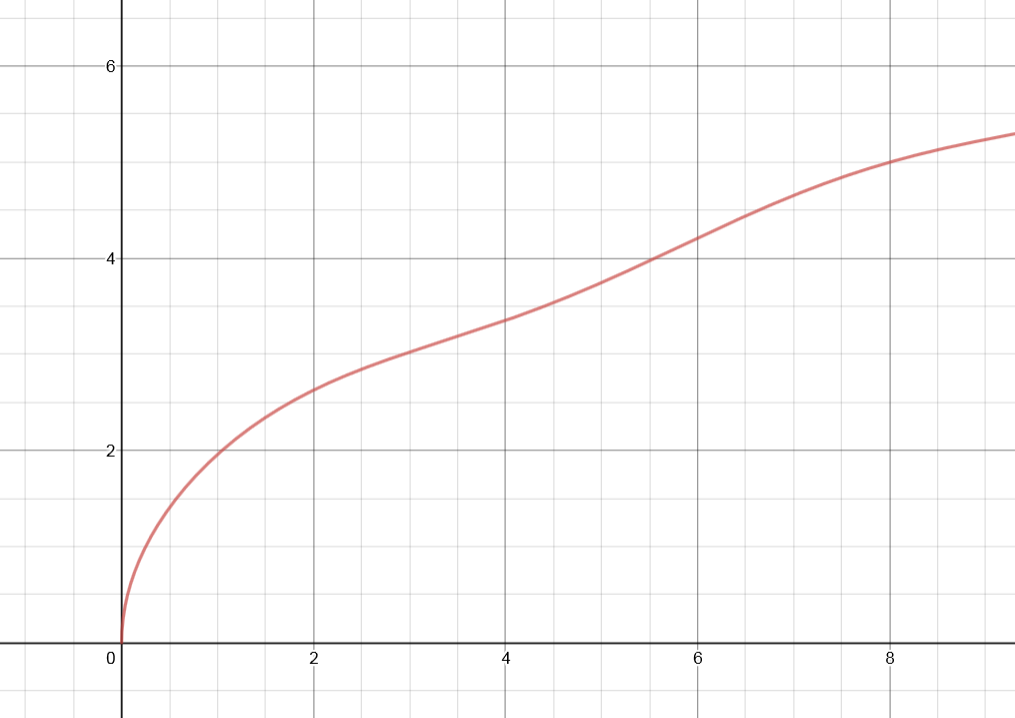 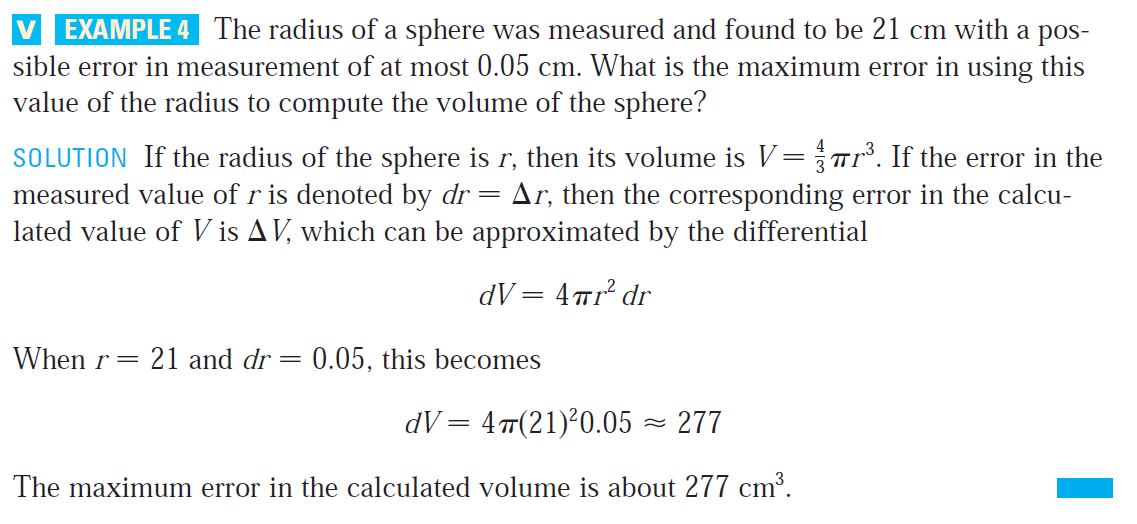 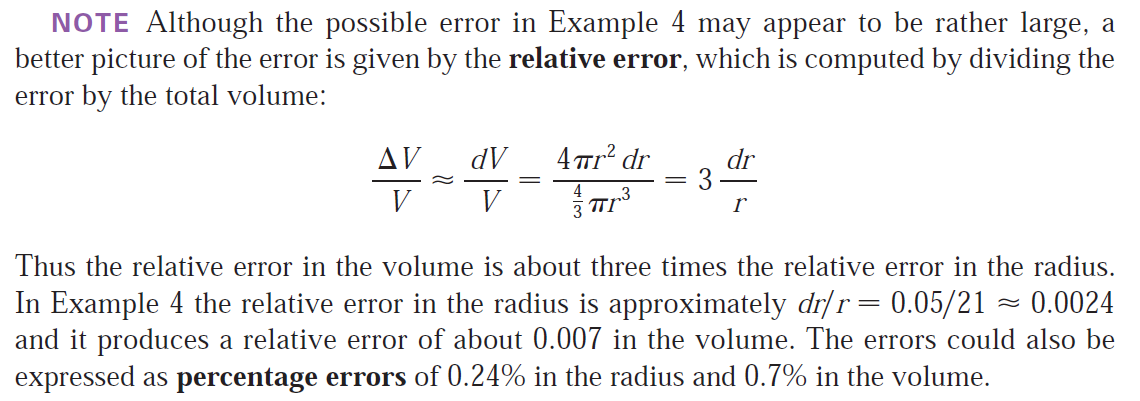